Arnie erythrocyte saves the day
I am the oxygenator            				          I am deoxygenated             



I bring O2 to the body to burn glucose for energy	     	   I’m outta gas. Get me to the lungs STAT
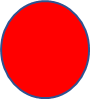 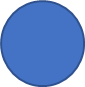 One day Arnie Erythrocyte was hanging out in the right atrium minding his own buisness
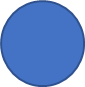 When suddenly he gets a call from the brain.“Help help I need energy to the frontal lobe we are going back to school and have to learn something”
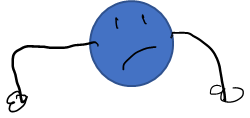 Arnie jumps onto his trusty plasma boat in the rt. ventricle and shoots off through the pulmonary artery to the lungs
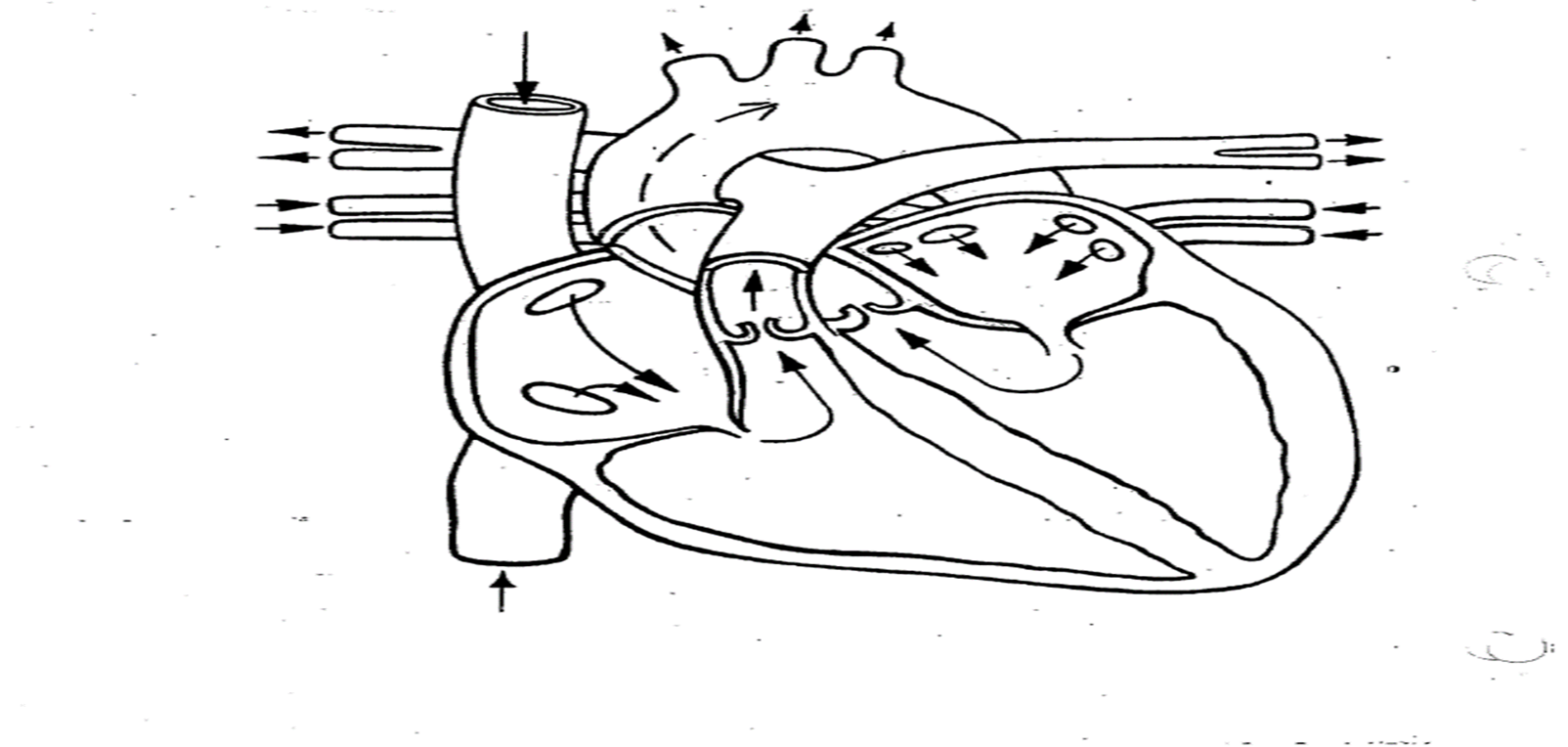 Arnie slowly gives up his CO2to the alveoli and absorbs the oxygen for his mission
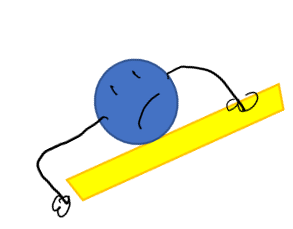 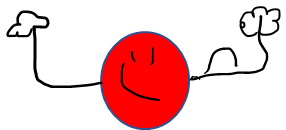 Arnie floats gently back to the left atrium through the pulmonary veins
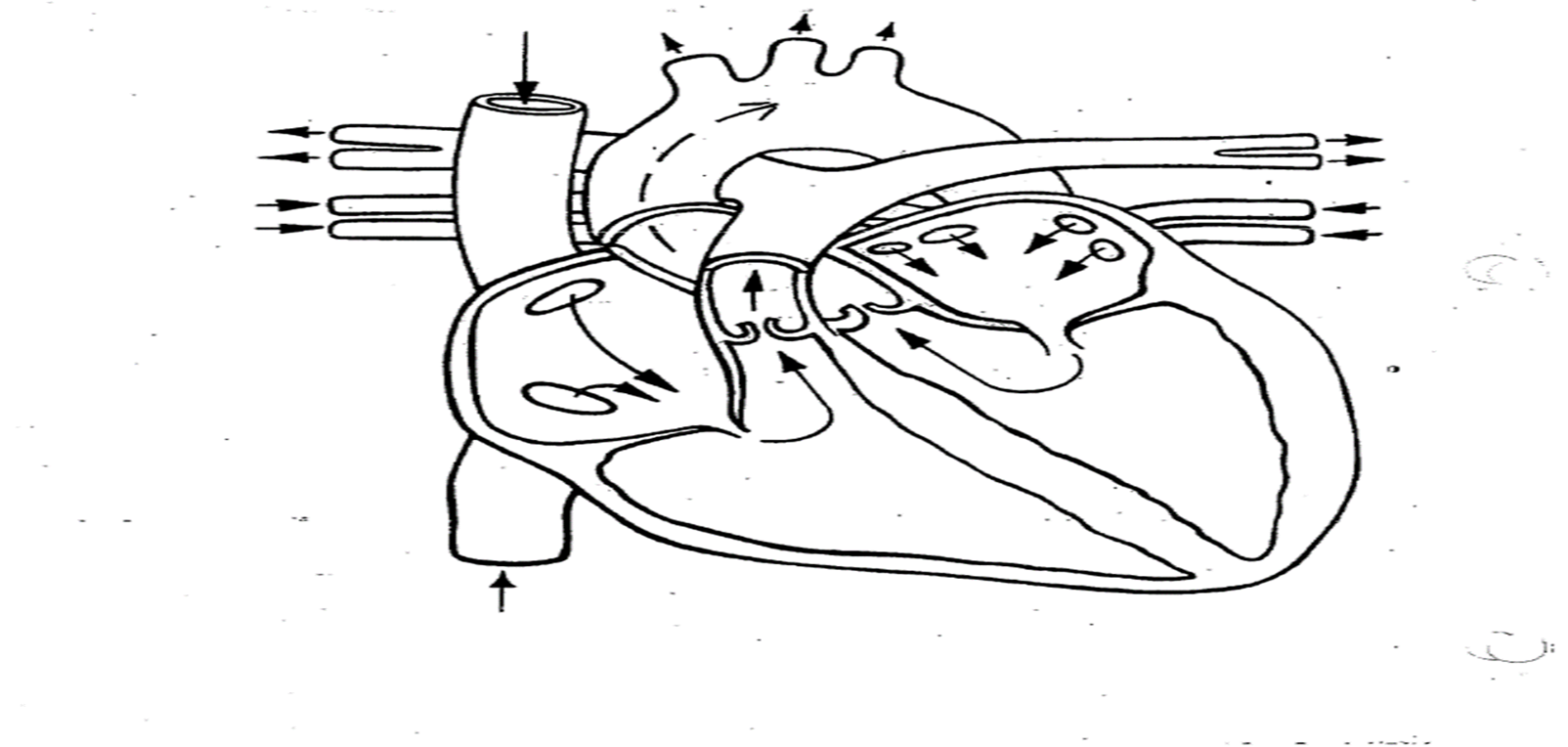 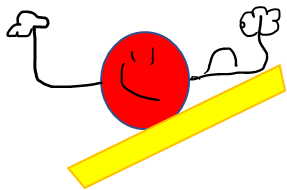 Arnie gets thrusted up the aortic arch and carotid artery with enough pressure to reach the brain
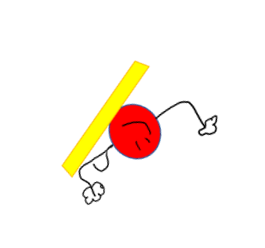 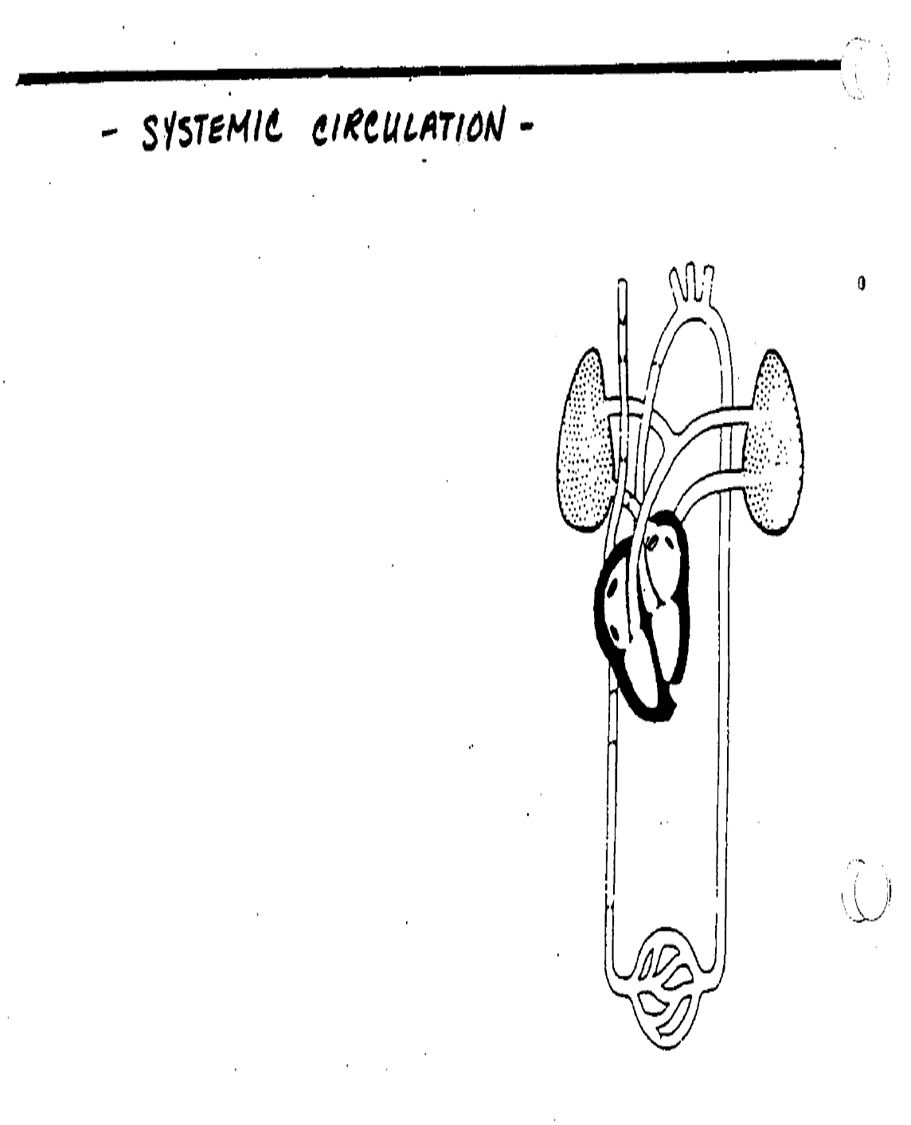 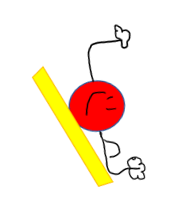 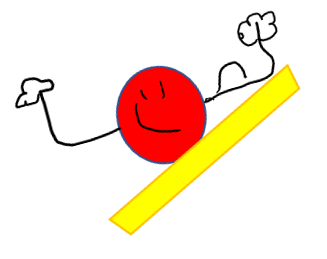 At last !The frontal lobe! Arnie diffuses the O2 into the brain and soaks up the CO2
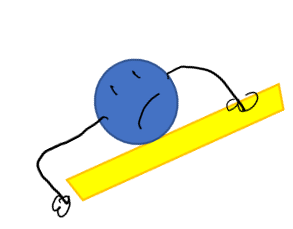 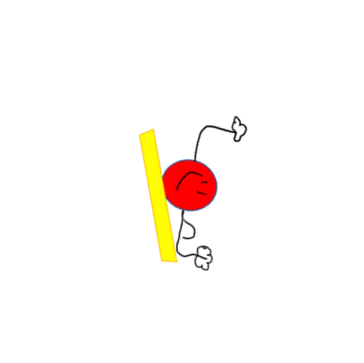 Exhausted, Arnie coasts down the jugular and into the superior Vena Cava for a rest in the old right atrium
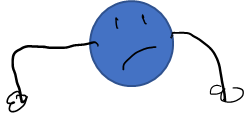 Suddenly, “help help! We need O2”
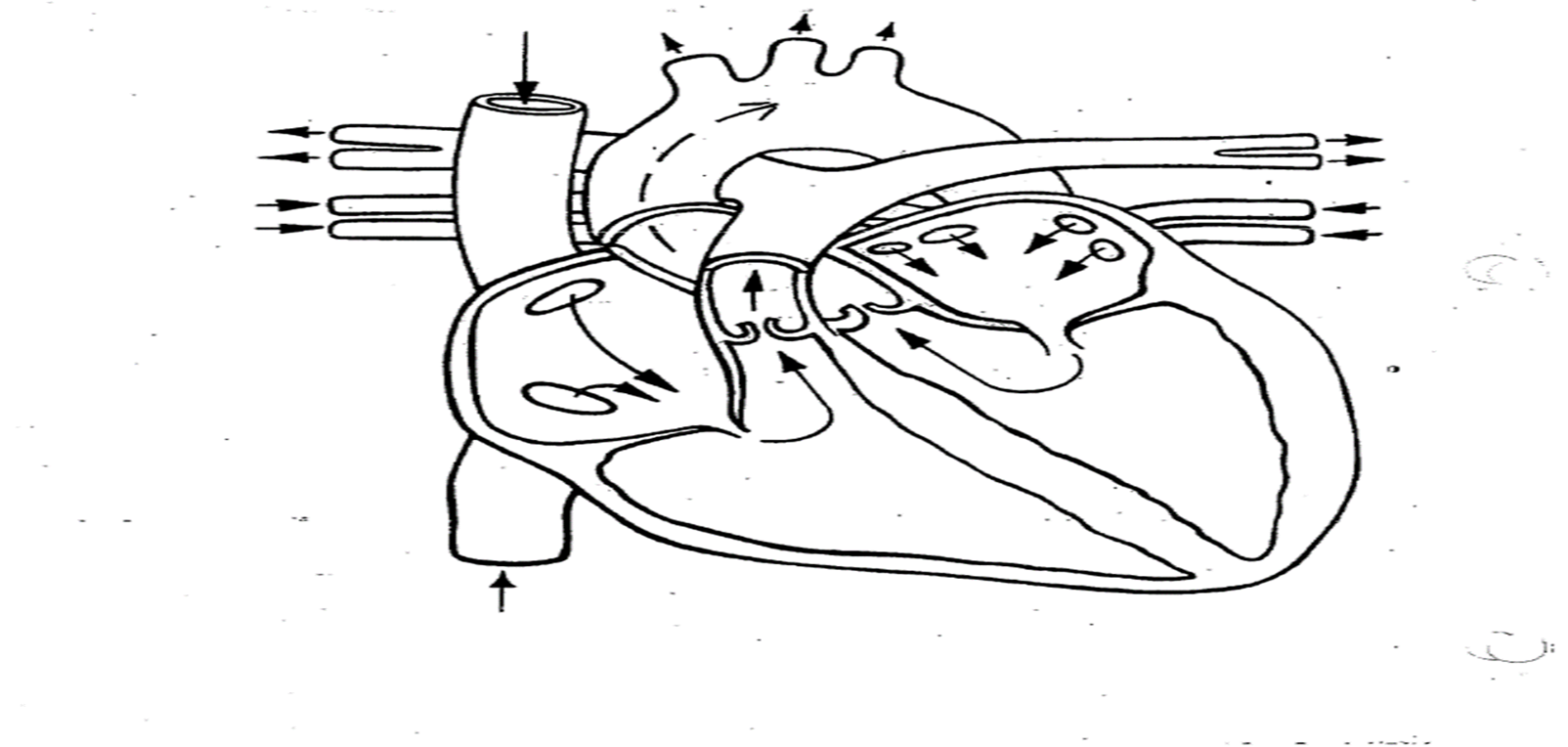 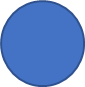